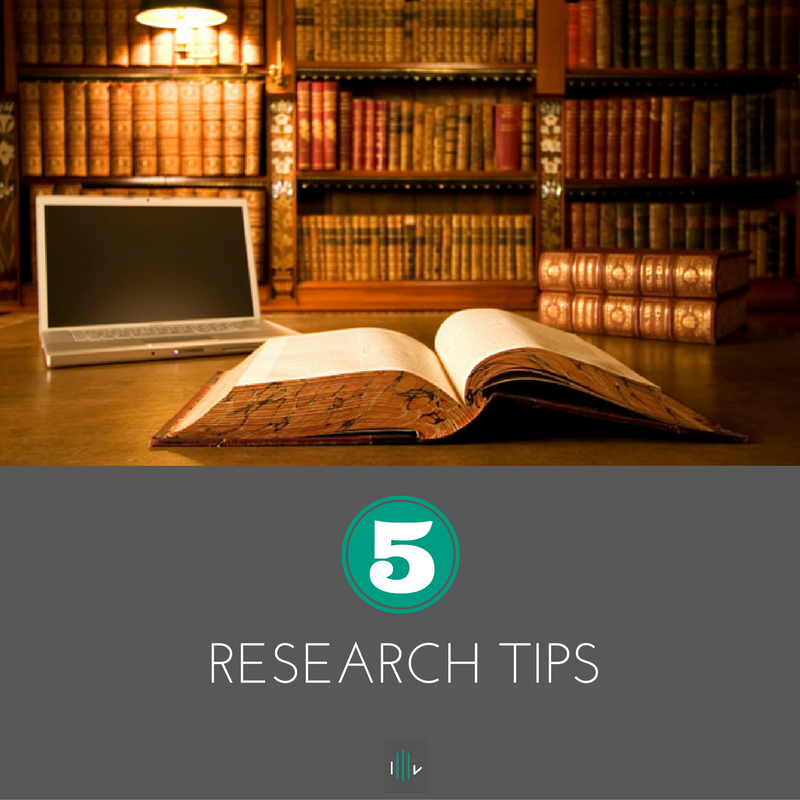 MATSATI.COM Teaching Ministry
Website: https://www.matsati.com YouTube Channel: https://www.youtube.com/user/MATSATI/
ישעיהו נה:ז-יג  / Isaiah 55:7-13
LIVE STREAM: 6:30 pm EST Thursday
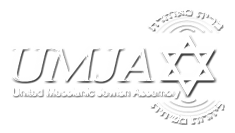 New Telegram Channel: Messianic Ministries
https://t.me/MessianicMinistries
Focus: The Way of Life - Following Yeshua the Messiah with an emphasis on walking in His footsteps according to the Torah
A Community
for Learning
Discuss the Scriptures, 
learn the languages, 
and fellowship
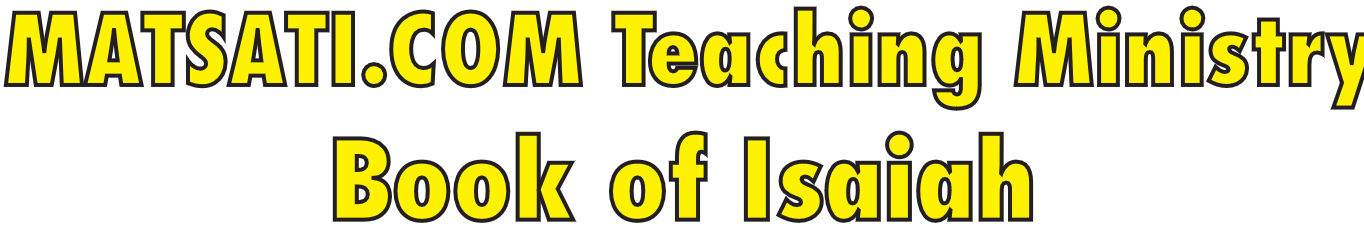 Isaiah 55:7-13
ישעיהו נה:ז-יג
God's Word Sent Forth and Personified 
inישעיהו נה:ז-יג  - Isaiah 55:7-13
Isaiah / ישעיה
http://www.matsati.com
מבוא לישעיהו

Part 1
Isaiah / ישעיה
http://www.matsati.com
Genesis 3:8  
3:8 They heard the sound of the LORD God walking in the garden in the cool of the day, and the man and his wife hid themselves from the presence of the LORD God among the trees of the garden. (NASB)
Isaiah / ישעיה
http://www.matsati.com
ספר ישעיה

Part 2
Isaiah / ישעיה
http://www.matsati.com
﻿ספר ישעיה פרק נה
﻿ז   יַעֲזֹב רָשָׁע דַּרְכּוֹ וְאִישׁ אָוֶן מַחְשְׁבֹתָיו וְיָשֹׁב אֶל-יְהֹוָה וִירַחֲמֵהוּ וְאֶל-אֱלֹהֵינוּ כִּי-יַרְבֶּה לִסְלוֹחַ: ח   כִּי לֹא מַחְשְׁבוֹתַי מַחְשְׁבוֹתֵיכֶם וְלֹא דַרְכֵיכֶם דְּרָכָי נְאֻם יְהֹוָה: ט   כִּי-גָבְהוּ שָׁמַיִם מֵאָרֶץ כֵּן גָּבְהוּ דְרָכַי מִדַּרְכֵיכֶם וּמַחְשְׁבֹתַי מִמַּחְשְׁבֹתֵיכֶם: י   כִּי כַּאֲשֶׁר יֵרֵד הַגֶּשֶׁם וְהַשֶּׁלֶג מִן-הַשָּׁמַיִם וְשָׁמָּה לֹא יָשׁוּב כִּי אִם-הִרְוָה אֶת-הָאָרֶץ וְהוֹלִידָהּ וְהִצְמִיחָהּ וְנָתַן זֶרַע לַזֹּרֵעַ וְלֶחֶם לָאֹכֵל: יא   כֵּן יִהְיֶה דְבָרִי אֲשֶׁר יֵצֵא מִפִּי לֹא-יָשׁוּב אֵלַי רֵיקָם כִּי אִם-עָשָֹה אֶת-אֲשֶׁר חָפַצְתִּי וְהִצְלִיחַ אֲשֶׁר שְׁלַחְתִּיו: יב   כִּי-בְשִֹמְחָה תֵצֵאוּ וּבְשָׁלוֹם תּוּבָלוּן הֶהָרִים וְהַגְּבָעוֹת יִפְצְחוּ לִפְנֵיכֶם רִנָּה וְכָל-עֲצֵי הַשָּׂדֶה יִמְחֲאוּ-כָף: יג   תַּחַת הַנַּעֲצוּץ יַעֲלֶה בְרוֹשׁ  ְתַחַת [וְתַחַת] הַסִּרְפָּד יַעֲלֶה הֲדַס וְהָיָה לַיהֹוָה לְשֵׁם לְאוֹת עוֹלָם לֹא יִכָּרֵת:
Isaiah / ישעיה
http://www.matsati.com
John 1:1–14  
1:1 In the beginning was the Word, and the Word was with God, and the Word was God. 1:2 He was in the beginning with God. 1:3 All things came into being through Him, and apart from Him nothing came into being that has come into being. 1:4 In Him was life, and the life was the Light of men. 1:5 The Light shines in the darkness, and the darkness did not comprehend it. 1:6 There came a man sent from God, whose name was John. 1:7 He came as a witness, to testify about the Light, so that all might believe through him. 1:8 He was not the Light, but he came to testify about the Light. 1:9 There was the true Light which, coming into the world, enlightens every man. 1:10 He was in the world, and the world was made through Him, and the world did not know Him. 1:11 He came to His own, and those who were His own did not receive Him. 1:12 But as many as received Him, to them He gave the right to become children of God, even to those who believe in His name, 1:13 who were born, not of blood nor of the will of the flesh nor of the will of man, but of God. 1:14 And the Word became flesh, and dwelt among us, and we saw His glory, glory as of the only begotten from the Father, full of grace and truth. (NASB)
Isaiah / ישעיה
http://www.matsati.com
Rabbinic Literature
ספרות רבנית

Part 3
Isaiah / ישעיה
http://www.matsati.com
Targum Jonathan son of Uziel Isaiah 55:7-13
55:7 Let the wicked forsake his way of wickedness, and the man of violence his thoughts, and let him return to the worship of the Lord, and He will have mercy upon him; and unto the fear of our God, for He will abundantly pardon. 55:8 For your thoughts are not as my thoughts, and your ways are not right, as the ways of my goodness, saith the Lord. 55:9 For as the heavens are higher than the earth, thus are my ways better than your ways, and my thoughts better than your thoughts. 55:10 For as the rain cometh down, and the snow from heaven, and it is impossible that it should return thither, but watereth the earth, and maketh it to sprout, and to be fruitful, that it may give sufficient grain of seed to the sower, and food sufficient to the eater: 55:Thus shall be the word of my kindness, which proceeds from my presence, it is not possible that it shall return to my presence void, but it shall accomplish that which I please, and shall prosper in the thing whereto I sent it. 55:12 For ye shall go out with joy from among the nations, and with peace ye shall be carried to your land: the mountains and the hills shall rejoice before you with praise, and all the trees of the field shall clap with their branches. 55:13 Instead of the wicked the righteous shall rise up, and instead of sinners shall rise up those that fear sin: and it shall be before the Lord for a name, for an everlasting sign, that shall not cease. (TgJ)
Isaiah / ישעיה
http://www.matsati.com
Isaiah / ישעיה
http://www.matsati.com
Aramaic Text (Targum Jonathan) Comparison

Aramaic:יִשבֹוק רַשִיעָא אֹורחֵיה דְרִשעָא  (Let the wicked forsake his way): The Aramaic here emphasizes the abandonment of the wicked path, using יִשבֹוק, meaning "to leave" or "forsake."
Hebrew:יַעֲזֹב רָשָע דַּרְכּוֹ  (Let the wicked forsake his way): Similar to the Aramaic text, it calls for a turning away from wickedness.
Aramaic:וִיתוּב לְפֻלחָנָא דַיוי  (let him return unto the worship of the Lord): This phrase highlights not just a return to the Lord, but specifically to His worship, emphasizing a restoration of proper religious practice.
Hebrew:יָשׁוּב אֶל־יְהוָה  (let him return to the LORD): This emphasizes a return to a relationship with God, similar to the Targum’s focus on worship.
Aramaic:לָא כְמַחשְבָתַי מַחשְבָתְכֹון  (For My thoughts are not your thoughts): The Aramaic underscores the distinction between human and divine thinking, similar to the Hebrew text.
Hebrew:כִּי לֹא מַחְשְׁבוֹתַי מַחְשְׁבוֹתֵיכֶם  (For My thoughts are not your thoughts): Both texts highlight the vast difference between human and divine thoughts.
Aramaic:מַחשְבָתְכֹון תָקְנָן כְאֹורחָת טוּבִי  (your ways are not ordered as My ways): This phrase from the Aramaic text stresses the divine order and goodness of God’s ways compared to human ways.
Hebrew:וְלֹא דַּרְכֵיכֶם דְּרָכָי  (nor are your ways My ways): Again, both emphasize the superiority and distinction of God's ways.
Isaiah / ישעיה
http://www.matsati.com
Mishneh Torah, Repentance 2:2
וּמַה הִיא הַתְּשׁוּבָה. הוּא שֶׁיַּעֲזֹב הַחוֹטֵא חֶטְאוֹ וִיסִירוֹ מִמַּחֲשַׁבְתּוֹ וְיִגְמֹר בְּלִבּוֹ שֶׁלֹּא יַעֲשֵׂהוּ עוֹד שֶׁנֶּאֱמַר (ישעיה נה ז) "יַעֲזֹב רָשָׁע דַּרְכּוֹ" וְגוֹ'. וְכֵן יִתְנַחֵם עַל שֶׁעָבַר שֶׁנֶּאֱמַר (ירמיה לא יט) "כִּי אַחֲרֵי שׁוּבִי נִחַמְתִּי". וְיָעִיד עָלָיו יוֹדֵעַ תַּעֲלוּמוֹת שֶׁלֹּא יָשׁוּב לְזֶה הַחֵטְא לְעוֹלָם שֶׁנֶּאֱמַר (הושע יד ד) "וְלֹא נֹאמַר עוֹד אֱלֹהֵינוּ לְמַעֲשֵׂה יָדֵינוּ" וְגוֹ'. וְצָרִיךְ לְהִתְוַדּוֹת בִּשְׂפָתָיו וְלוֹמַר עִנְיָנוֹת אֵלּוּ שֶׁגָּמַר בְּלִבּוֹ:
What constitutes Teshuvah? That a sinner should abandon his sins and remove them from his thoughts, resolving in his heart, never to commit them again as [Isaiah 55:7] states "May the wicked abandon his ways...." Similarly, he must regret the past as [Jeremiah 31:19] states: "After I returned, I regretted."
[He must reach the level where] He who knows the hidden will testify concerning him that he will never return to this sin again as [Hoshea 14:4] states: "We will no longer say to the work of our hands: `You are our gods.'"
He must verbally confess and state these matters which he resolved in his heart.
Isaiah / ישעיה
http://www.matsati.com
Mishneh Torah, Repentance 2:3
כָּל הַמִּתְוַדֶּה בִּדְבָרִים וְלֹא גָּמַר בְּלִבּוֹ לַעֲזֹב הֲרֵי זֶה דּוֹמֶה לְטוֹבֵל וְשֶׁרֶץ בְּיָדוֹ שֶׁאֵין הַטְּבִילָה מוֹעֶלֶת לוֹ עַד שֶׁיַּשְׁלִיךְ הַשֶּׁרֶץ. וְכֵן הוּא אוֹמֵר וּמוֹדֶה וְעֹזֵב יְרֻחָם (משלי כח יג). וְצָרִיךְ לִפְרֹט אֶת הַחֵטְא שֶׁנֶּאֱמַר (שמות לב לא) "אָנָּא חָטָא הָעָם הַזֶּה חֲטָאָה גְדלָה וַיַּעֲשׂוּ לָהֶם אֱלֹהֵי זָהָב":
Anyone who verbalizes his confession without resolving in his heart to abandon [sin] can be compared to [a person] who immerses himself [in a mikvah] while [holding the carcass of] a lizard in his hand. His immersion will not be of avail until he casts away the carcass.
This principle is implied by the statement, [Proverbs 28:13], "He who confesses and forsakes [his sins] will be treated with mercy."
It is necessary to mention particularly one's sins as evidenced by [Moses' confession, Exodus 32:31]: "I appeal to You. The people have committed a terrible sin by making a golden idol."
Isaiah / ישעיה
http://www.matsati.com
Isaiah / ישעיה
http://www.matsati.com
Aramaic Text (Targum Jonathan) Comparison

Aramaic:
יְבוּעוּן  (rejoice) in verse 12 emphasizes the joy that comes with redemption. The Hebrew text mentions "rejoicing and dancing," while the Targum Jonathan adds the wordשִׁירָה  (song), which highlights the aspect of praise and thanksgiving in response to God's blessings.
מְרַוֵי  (watered) in verse 10, illustrating the nourishing effect of God's word, similar to how rain and snow water the earth.
Hebrew:
כִּי כַאֲשֶׁר יֵרֵד הַגֶּשֶׁם וְהַשֶּׁלֶג מִן-הַשָּׁמַיִם  (As the rain and the snow come down from heaven): This emphasizes the source of sustenance and life, linking it to God's provision.
וְנָתַן זֶרַע לַזֹּרֵעַ וְלֶחֶם לָאֹכֵל  (providing seed to the sower and bread to the eater): Highlights God’s provision for future and immediate needs.
Isaiah / ישעיה
http://www.matsati.com
Midrash Tanchuma Buber, Bechukotai 5:1
[Another interpretation (of Lev. 26:3:) IF YOU WALK IN MY STATUTES. What is written there (in vs. 11)? THEN I WILL SET MY DWELLING PLACE IN YOUR MIDST. If you fulfill my commandments, I will leave the heavenly beings and come down to dwell among you, as stated (in Exod. 29:45): AND I WILL DWELL IN THE MIDST OF THE CHILDREN OF ISRAEL. So they came forth from Egypt on this condition: That they build the dwelling place, so that the Divine Presence might dwell among them, as stated (in vs. 46): AND THEY SHALL KNOW THAT I AM THE LORD THEIR GOD WHO BROUGHT THEM OUT FROM THE LAND OF EGYPT, SO THAT I MIGHT DWELL IN THEIR MIDST. Now if they have done my will, my Divine Presence shall not move from their midst. Why? R. Samuel bar Abba said: The Holy One desired that, just as he has an abode above, so he would have an abode below, for so he said to the first Adam: If you are worthy, just as I am king over the heavenly beings, so I will make you king over the lower beings. It is so stated (in Gen. 2:15): THEN THE LORD GOD TOOK THE HUMAN BEING < AND PUT HIM IN THE GARDEN OF EDEN TO WORK IT AND PRESERVE IT >. Now the word TOOK can only be a word of exaltation, just as you say (in Gen. 12:15): AND THE WOMAN WAS TAKEN TO PHARAOH'S HOUSE. And it also says (in Esth. 2:16): SO ESTHER WAS TAKEN UNTO KING AHASUERUS, UNTO HIS ROYAL PALACE. But he (the Holy One) did not do so. Rather, when Adam sinned, he removed his Divine Presence from him. Then when Israel arose, the Holy One said to them: You shall only go forth from Egypt on condition that you make a dwelling place for me, so that my Divine Presence may dwell among you, as stated (in Exod. 25:8): LET THEM MAKE ME A SANCTUARY < THAT I MAY DWELL AMONG THEM >. So also he said to Solomon (in I Kings 6:12–13): WITH REGARD TO THIS HOUSE WHICH YOU ARE BUILDING, IF YOU WALK IN MY TORAHS, {IF YOU} CARRY OUT MY ORDINANCES, AND OBSERVE ALL MY COMMANDMENTS TO WALK IN THEM, THEN I WILL {ESTABLISH YOU, AS} [FULFILL MY WORD WITH YOU, WHICH] I SPOKE UNTO YOUR FATHER DAVID. THEN I WILL DWELL IN THE MIDST OF THE CHILDREN OF ISRAEL AND WILL NEVER ABANDON < MY PEOPLE ISRAEL >. (I Kings 9:6:) IF YOU AND YOUR CHILDREN TURN AWAY FROM FOLLOWING ME…, what will I do? (Vs. 7:) THEN I WILL CUT OFF ISRAEL FROM UPON [THE FACE OF] THE LAND WHICH I HAVE GIVEN THEM, AND I WILL CAST {THIS HOUSE} [THE HOUSE WHICH I HAVE CONSECRATED FOR MY NAME < FROM MY PRESENCE >…. ] Why? < Because > those are < the > terms which are stated (in Lev. 26:3): IF YOU WALK IN MY STATUTES…. THEN I WILL SET MY DWELLING PLACE IN YOUR MIDST…. (Vs. 14:) BUT IF YOU DO NOT HEED ME, what is written there (in vs. 31)? THEN I WILL MAKE YOUR SANCTUARIES DESOLATE. What did Solomon do? He had a lot of wives and horses; and it is written (in I Kings 11:4): NOW IT CAME TO PASS IN SOLOMON'S OLD AGE THAT HIS WIVES LED HIS HEART ASTRAY < AFTER OTHER GODS >. The Holy One said to him: I have given you the Torah < for you > to carry out its commandments, and you have seen the terms which I prescribed to you in it, as stated (in Ps. 72:1): TO SOLOMON. O GOD, GIVE YOUR ORDINANCES TO THE KING, AND YOUR RIGHTEOUSNESS TO THE KING'S SON.
Isaiah / ישעיה
http://www.matsati.com
Midrash Tanchuma Buber, Bechukotai 5:1
It is also written (in I Kings 11:11): BECAUSE THIS HAS BEEN WITH YOU, AND YOU DID NOT KEEP MY COVENANT AND MY STATUTES WHICH I COMMANDED YOU, I WILL SURELY REND THE {KINGDOMS} [KINGDOM] FROM YOU AND GIVE {THEM} [IT] TO YOUR SERVANT. So what do I do? (According to Is. 55:11) SO SHALL MY WORD BE WHICH GOES FORTH FROM MY MOUTH: IT SHALL NOT RETURN UNTO ME EMPTY. Manasseh arose to make the image and bring it into the Holy of Holies, as stated (in II Chron. 33:7; cf. II Kings 21:7): AND HE SET UP A SCULPTURED IMAGE WHICH HE HAD MADE IN THE HOUSE OF GOD, OF WHICH GOD HAD SAID UNTO DAVID AND UNTO HIS SON SOLOMON: IN THIS HOUSE AND IN JERUSALEM, WHICH I HAVE CHOSEN OUT OF ALL THE TRIBES OF ISRAEL, I SHALL SET MY NAME FOREVER. Then the Holy One called unto Jeremiah and said to him (in Lam. 4:3): EVEN DRAGONS EXTEND A BREAST TO NURSE THEIR YOUNG; < THE DAUGHTER OF MY PEOPLE HAS BECOME CRUEL >. When the dragon (tannin) comes to nurse from its mother, she sees it from afar and extends her breasts for it to nurse; for it would not see her breasts, < if > covered, and would not nurse. Now my children do not act like this. Instead, when they saw me entering the house, Manasseh came and brought in the image in order to force me out of it. [At first they made a single face, and set it up to the west. The Divine Presence went, as it were, to another corner, a place where the image would not be seen. When Manasseh saw that, he made four faces so that the Divine Presence would see them and depart. Thus it is stated (in Is. 28:20): FOR THE COACH IS TOO SHORT FOR STRETCHING OUT, AND THE MOLTEN IMAGE TOO NARROW (tsar) FOR CURLING UP.] Also, unlike the dragons (in Lam. 4:3) they did not EXTEND A BREAST TO NURSE THEIR YOUNG. The Holy One said: What am I doing here? (Hos. 5:15:) I AM GOING. I WILL RETURN TO MY PLACE. "I will go and return" is not written here, but I AM GOING. I WILL RETURN. Now if had been written: "I will go and return (to the heavenly abode)," there would have been no hope; however, the Holy One said: Although I am going, let him repent, and I will return. It is therefore written: I AM GOING. I WILL RETURN TO MY PLACE, UNTIL THEY ACKNOWLEDGE THEIR GUILT AND SEEK MY FACE. IN THEIR DISTRESS (tsar) THEY WILL SEARCH DILIGENTLY FOR ME. Out of the midst of distress, when it comes upon them, they shall repent, and I will restore my Divine Presence. R. Eliezer says: If Israel repents, they will be redeemed; but if Israel does not repent, they will not be redeemed, since it is stated (in Is. 30:15): IN STILLNESS AND CALM YOU SHALL BE SAVED; < IN QUIET AND CONFIDENCE SHALL BE YOUR STRENGTH. BUT YOU WERE UNWILLING >. R. Joshua says: Whether they repent or do not repent, when the end arrives, they will be redeemed immediately, since it is stated (in Is. 60:22): I THE LORD WILL HASTEN IT IN ITS TIME. R. Eleazar said: The Holy One will raise over them someone as evil as Haman. Then he shall enslave them, and for that reason they shall repent, since it is stated (in Is. 59:19): FOR DISTRESS SHALL COME LIKE A STREAM, WITH THE WIND OF THE LORD DRIVING IT ONWARD. At that time (according to vs. 20): THEN A REDEEMER SHALL COME TO ZION AND TO THOSE IN JACOB WHO TURN BACK FROM TRANSGRESSION, SAYS THE LORD…. So did R. Tanhuma Berabbi interpret.]
Isaiah / ישעיה
http://www.matsati.com
How Yeshua and Paul Summarize these Concepts:

John 14:23 - Yeshua says, "If anyone loves Me, he will keep My word, and My Father will love him, and We will come to him and make Our home with him." This verse echoes the idea of God's presence dwelling among His people when they follow His commandments, as discussed in the Midrash.
1 Corinthians 3:16-17 - Paul writes, "Do you not know that you are God's temple and that God's Spirit dwells in you? If anyone destroys God's temple, God will destroy him. For God's temple is holy, and you are that temple." This passage parallels the concept of God's presence residing in His people and the consequences of straying from His path, as seen in the Midrash.
Hebrews 8:10-11 - The author of Hebrews quotes Jeremiah 31:33-34, stating, "For I will be merciful toward their iniquities, and I will remember their sins no more. By calling this covenant 'new,' He has made the first one obsolete. Now what is becoming obsolete and growing old is ready to vanish away." This passage relates to the Midrashic theme of God's willingness to restore His presence among His people when they repent, as seen in Isaiah 59:20-21.
Isaiah / ישעיה
http://www.matsati.com